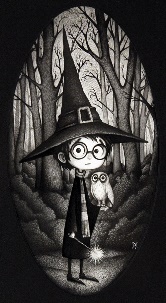 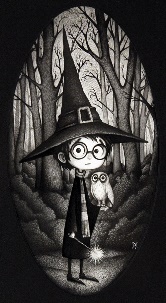 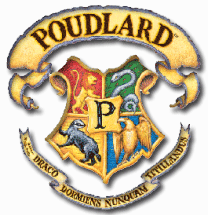 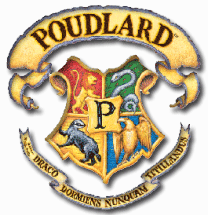 Mes blasons de calcul
Mes blasons de calcul
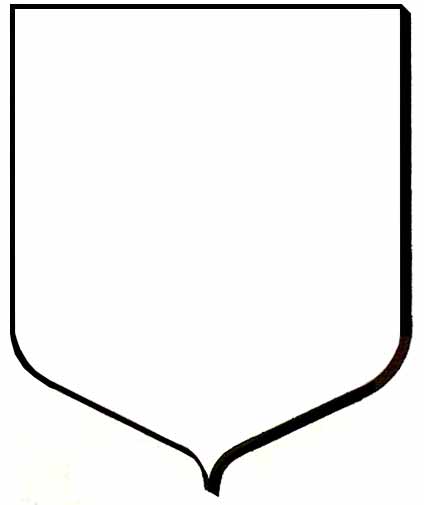 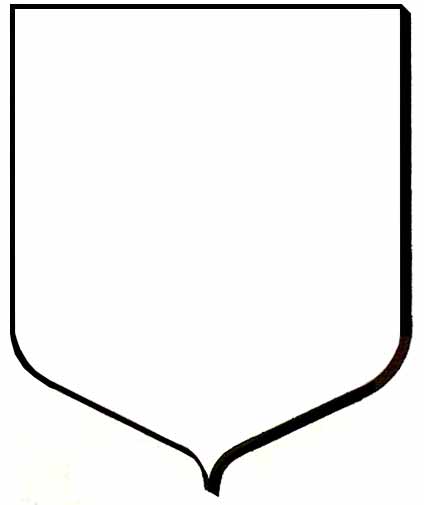 blason blanc : les additions
blason blanc : les additions
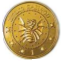 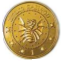 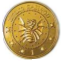 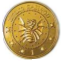 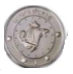 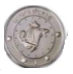 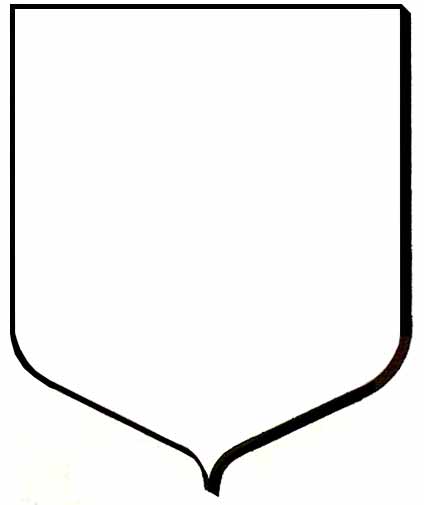 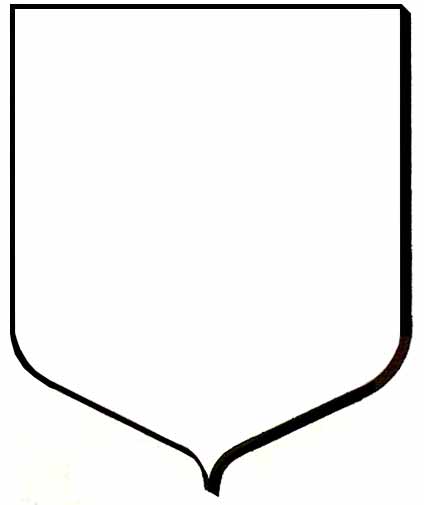 Blason jaune : les additions à 3 étages
Blason jaune : les additions à 3 étages
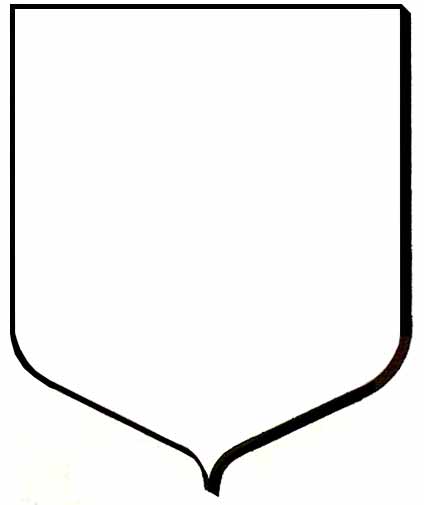 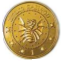 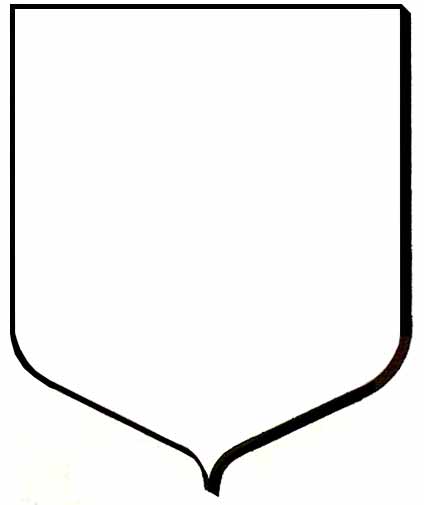 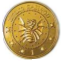 Blason orange : les additions à trous
Blason orange : les additions à trous
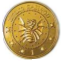 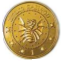 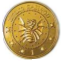 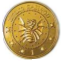 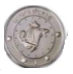 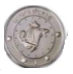 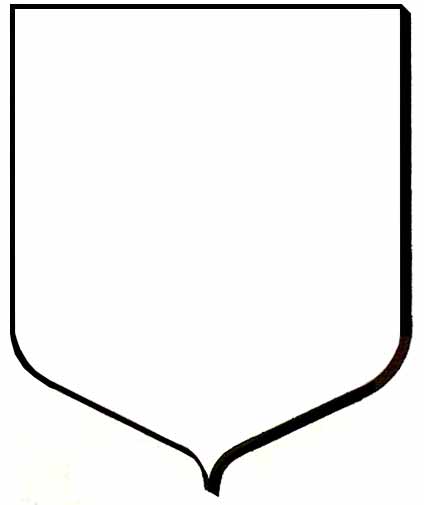 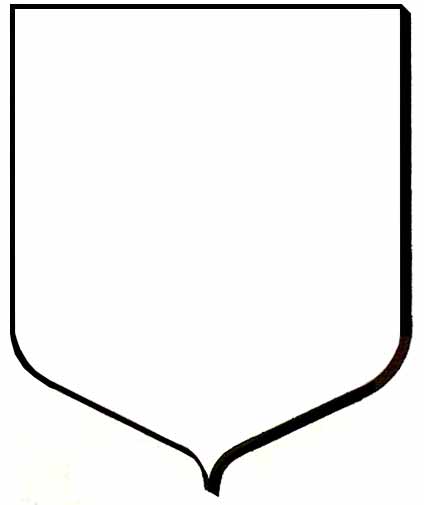 Blason vert : les soustractions
Blason vert : les soustractions
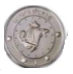 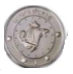 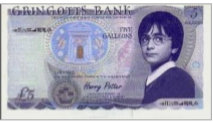 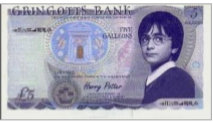 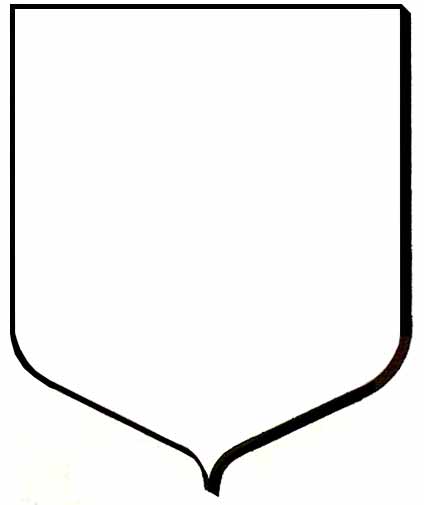 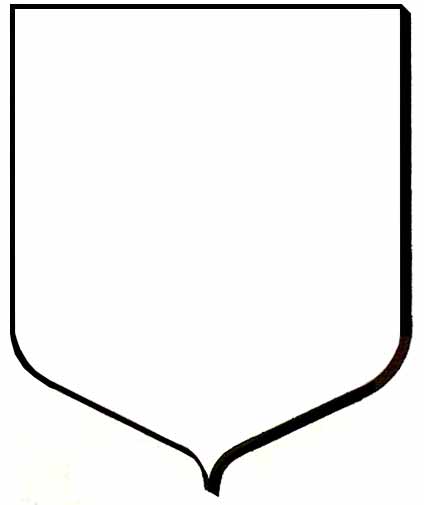 blason bleu : les multiplications
blason bleu : les multiplications
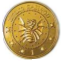 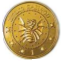 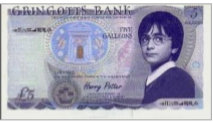 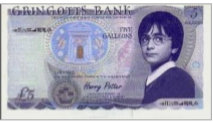 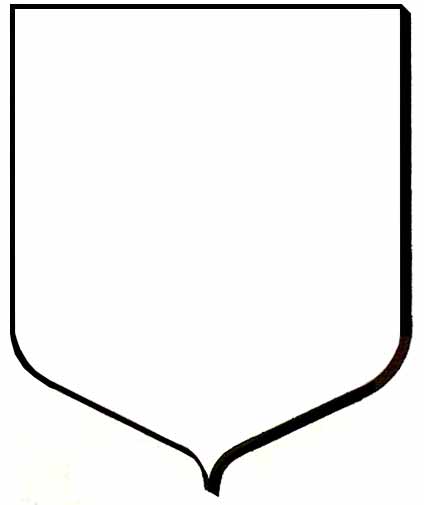 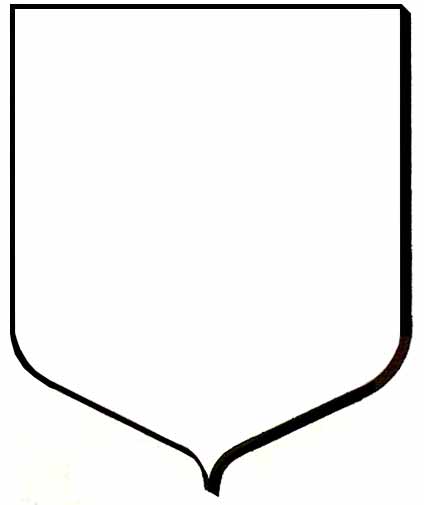 Blason noir : les multiplications à 2 étages
Blason noir : les multiplications à 2 étages
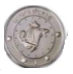 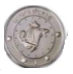 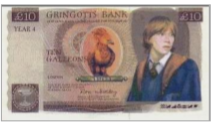 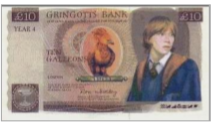 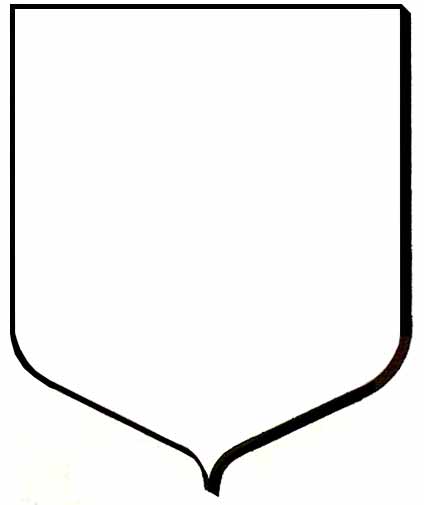 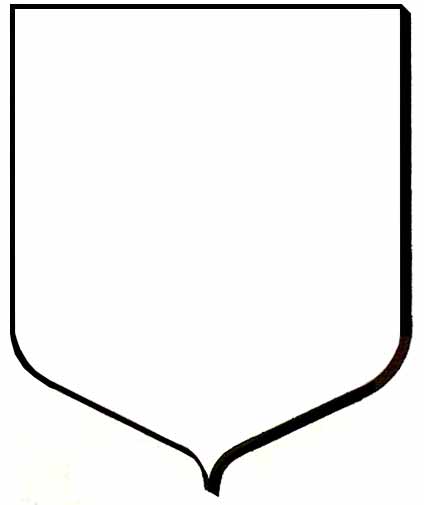 Blason Or : Révisions
Blason Or : Révisions
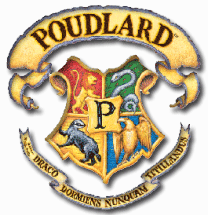 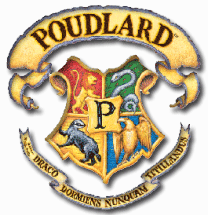 J’ai réussi 3
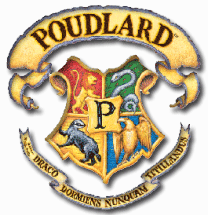 J’ai réussi 2
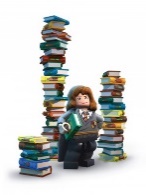 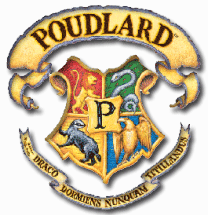 Les blasons magiques de
 calculs
J’ai réussi4
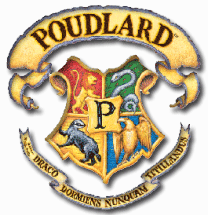 J’ai réussi 1
Champion
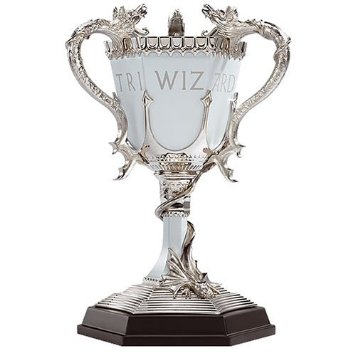 J’ai réussi 6
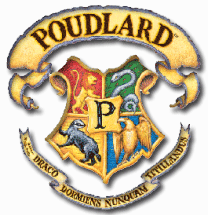 J’ai réussi 5
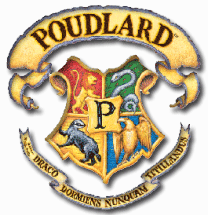 J’ai réussi les 7 blasons
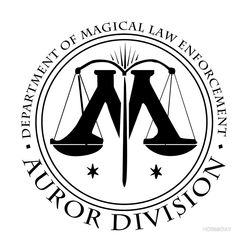 Fiche d’entrainements – Mes blasons de calculs
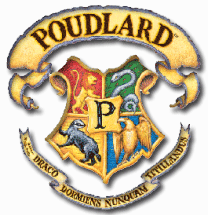 Avant de passer le test. Je dois m’entrainer. Je dois réussir 3 calculs (en respectant les règles de présentation). Après vérification par le maître je peux passer le test correspondant.
Blason blanc
78 + 79 = …………………….
247 + 453 =  ………………………….
567 + 782 = ……………………………
857 + 78 = …………………………………
67 + 84 = …………………………………..
563 + 275 = ………………………………
896 + 983 = ………………………………
72 + 989 = ………………………………….
784 + 853 = ………………………………
654 + 432 = ………………………………
95 + 87 = …………………………………..
257 + 676 = …………………………
Blason jaune
39 + 75 + 57 = …………………………………..
564 + 321 + 168 = ……………………………….
239 + 87 + 651 = ……………………………….
56 + 87 + 91 = ………………………………………
345 + 456  + 678 = ………………………….
895 + 754 + 532 = ………………………………
632 + 854 + 87 =………………………………..
38 + 71 + 54 = ……………………………………
742 + 321 + 128 = ……………………………….
909 + 705 + 99 = ……………………………………
643 + 78 + 543 = ……………………………………
78 + 96 + 98 = ………………………………………
Blason orange
7 8 
  . .
147
7 4 5 
  .  .  .
9  2  9
3 8 9
  .  .  .
6  9 5
+
+
+
6 3 2 
  .  .  .
8  7  5
4 6 
  . .
 9 1
4 9 2 
  .  .  .
 6  0  9
+
+
+
6 0 9 
  .  .  .
8  4  0
5 7 
  . .
 9 9
4 8 1 
  .  .  .
7  4  8
+
+
+
5 7 9 
  .  .  .
7  4  9
1 9 6 
  .  .  .
4  2  5
7 1 
   . .
7 1 8
+
+
+
Blason bleu
56 x 3 = ……………………………………………….
168 X 6 = ……………………………………………
786 x 8 = ………………………………………………
36 x 4 = ………………………………………………..
237 x 7 = ……………………………………………….
637 x 9 = ………………………………………………...
67 x 5 = …………………………………………………….
264 x 6 = …………………………………………………
784 x 7 = ……………………………………………………
78 x 9 = ………………………………………………………
377 x 7= ………………………………………………..
Blason noir
97 x 25 = ……………………………………………….
742 x 32 = ……………………………………………
567 x 78 = ……………………………………………….
54 x 28 = ………………………………………………….
168 x 94 = ……………………………………………….
593 x 74 = ……………………………………………….
92 x 42 = ………………………………………………
491 x 57 = ………………………………………………..
903 x 35 = ………………………………………………….
99 x 25 = ……………………………………………………
78 x 23 = ……………………………………………….
Blason vert
78 – 56 = ………………………………………..
764 – 451 = ………………………………………
457 – 295 = ……………………………………...
753 – 685 = ……………………………………….
67 – 43 = …………………………………………..
567 – 269 = ……………………………………..
953 – 681 = ……………………………………………….
604 – 317 = ………………………………………………..
632 – 151 = …………………………………………….
78 – 49 = …………………………………………………
543 – 251 = …………………………………………..
Blason or
45 678 + 9 543 = ……      d. 75 x 32 = …………………………….     g. 784 x 7 = ………………….          j. 56 891 – 23 678 = ……………. 
76 574 – 8 793 = ......        e. 71 590 + 7 896 = ………..      h. 863 x 84 = ……………..          k. 456 x 9 = ………………………..
674 x 7 = ………………             f. 34 678 – 13 784 = ……….       i.  78 523 + 98 678 = ……    l. 943 x 96 = ……………………….
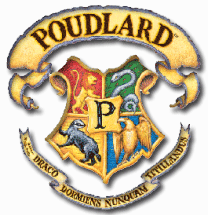 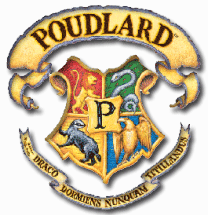 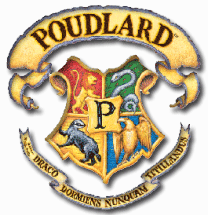 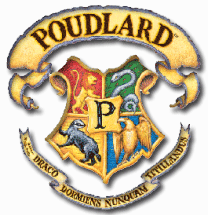 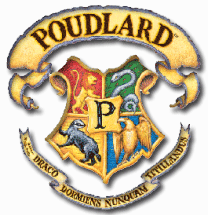 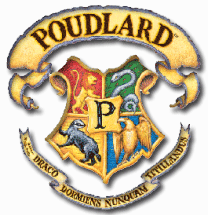 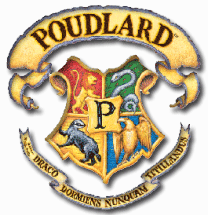 Test blason blanc calcul 1
Test blason blanc calcul 2
Test blason blanc calcul 3
Pour réussir ton blason et ainsi gagner 2 galleons tu dois réussir au moins 6 des 7 additions ci-dessous. Sinon tu dois te corriger puis passer un autre test
Pour réussir ton blason et ainsi gagner 2 galleons tu dois réussir au moins 6 des 7 additions ci-dessous. Sinon tu dois te corriger puis passer un autre test
Pour réussir ton blason et ainsi gagner 2 galleons tu dois réussir au moins 6 des 7 additions ci-dessous. Sinon tu dois te corriger puis passer un autre test
Nombre de bonnes réponses : …………. / 7
Commentaire(s) du professeur : 
………………………………………………………………………………………………………………………………………………………………………………………………………………………………………..
72 + 91 = …….
357 + 142 = ………….
638 + 456 = ………….
406 + 275 = ………….
856 + 896 = …………
69 + 83 = ……………….
6 634 + 3 852 = ………….
Nombre de bonnes réponses : …………. / 7
Commentaire(s) du professeur : 
………………………………………………………………………………………………………………………………………………………………………………………………………………………………………..
Nombre de bonnes réponses : …………. / 7
Commentaire(s) du professeur : 
………………………………………………………………………………………………………………………………………………………………………………………………………………………………………..
56 + 78 = …….
345 + 783 = ………….
742 + 808 = ………….
476 + 392 = ………….
764 + 468 = …………
98 + 79 = ……………….
2 895 + 1 784 = ………….
29 + 95 = …….
834 + 123 = ………….
638 + 109 = ………….
496 + 238 = ………….
486 + 519 = …………
75 + 78 = ……………….
1 972 + 4 686 = ………….
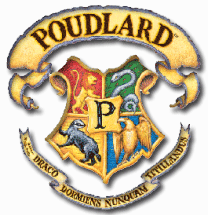 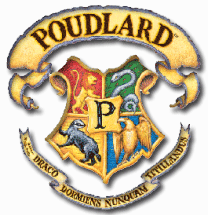 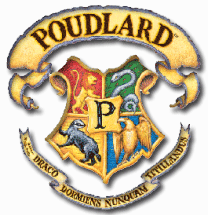 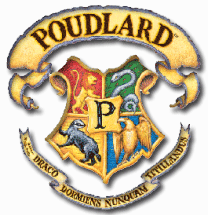 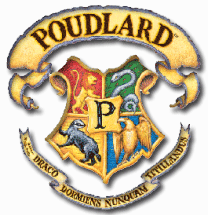 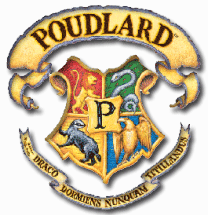 Test blason blanc calcul 4
Test blason blanc calcul 5
Test blason blanc calcul 6
Pour réussir ton blason et ainsi gagner 2 galleons tu dois réussir au moins 6 des 7 additions ci-dessous. Sinon tu dois te corriger puis passer un autre test
Pour réussir ton blason et ainsi gagner 2 galleons tu dois réussir au moins 6 des 7 additions ci-dessous. Sinon tu dois te corriger puis passer un autre test
Pour réussir ton blason et ainsi gagner 2 galleons tu dois réussir au moins 6 des 7 additions ci-dessous. Sinon tu dois te corriger puis passer un autre test
36 + 95 = …….
471 + 783 = ………….
698 + 367 = ………….
237 + 237 = ………….
764 + 764 = …………
95 + 97 = ……………….
3 099 + 4 484 = …………
Nombre de bonnes réponses : …………. / 7
Commentaire(s) du professeur : 
………………………………………………………………………………………………………………………………………………………………………………………………………………………………………..
48 + 77 = …….
153 + 957 = ………….
475 + 695 = ………….
426 + 681 = ………….
248 + 753 = …………
77 + 88 = ……………….
2 365+ 4 789 = ………….
Nombre de bonnes réponses : …………. / 7
Commentaire(s) du professeur : 
………………………………………………………………………………………………………………………………………………………………………………………………………………………………………..
Nombre de bonnes réponses : …………. / 7
Commentaire(s) du professeur : 
………………………………………………………………………………………………………………………………………………………………………………………………………………………………………..
66 + 89 = …….
823 + 458 = ………….
793 + 139 = ………….
547 + 268 = ………….
419 + 407 = …………
47 + 72 = ……………….
1 088 + 3 748= ………….
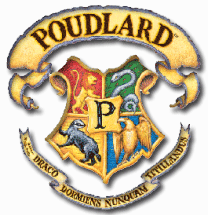 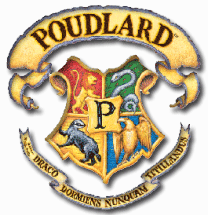 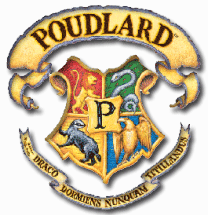 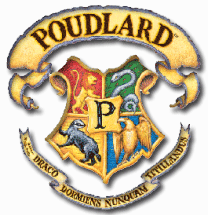 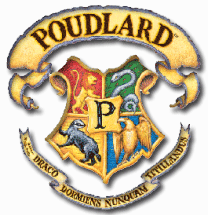 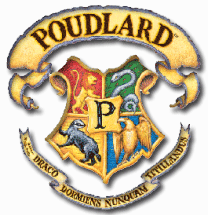 Test blason jaune calcul 1
Test blason jaune calcul 2
Test blason jaune calcul 3
Pour réussir ton blason et ainsi gagner 2 galleons tu dois réussir au moins 5 des 6 additions à 3 étages ci-dessous. Sinon tu dois te corriger puis passer un autre test
Pour réussir ton blason et ainsi gagner 2 galleons tu dois réussir au moins 5 des 6 additions à 3 étages ci-dessous. Sinon tu dois te corriger puis passer un autre test
Pour réussir ton blason et ainsi gagner 2 galleons tu dois réussir au moins 5 des 6 additions à 3 étages ci-dessous. Sinon tu dois te corriger puis passer un autre test
Nombre de bonnes réponses : …………. / 6
Commentaire(s) du professeur : 
………………………………………………………………………………………………………………………………………………………………………………………………………………………………………..
Nombre de bonnes réponses : …………. / 6
Commentaire(s) du professeur : 
………………………………………………………………………………………………………………………………………………………………………………………………………………………………………..
Nombre de bonnes réponses : …………. / 6
Commentaire(s) du professeur : 
………………………………………………………………………………………………………………………………………………………………………………………………………………………………………..
36 + 98 + 56 =
146 + 458 + 503 = 
953 + 769 + 124 =
560 + 901 + 631 = 
78 + 154 + 856 =
407 + 85 + 428 =
58 + 42 + 73 =
547 + 523 + 741 = 
951 + 753 + 108 =
780 + 680 + 880 = 
41 + 326 + 354 =
804 + 95 + 462 =
412 + 402 + 730 =
95 + 86 + 74 = 
541 + 785 + 206 =
304 + 750 + 654 = 
98 + 189 + 298 =
509 + 87 + 531 =
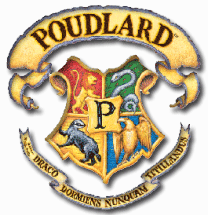 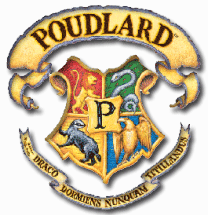 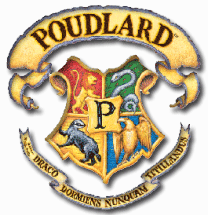 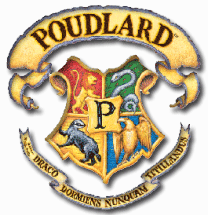 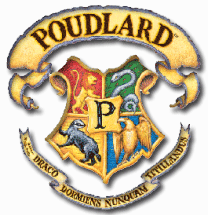 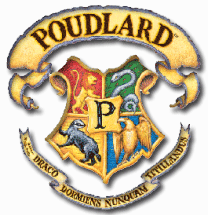 Test blason jaune calcul 4
Test blason jaune calcul 5
Test blason jaune calcul 6
Pour réussir ton blason et ainsi gagner 2 galleons tu dois réussir au moins 5 des 6 additions à 3 étages ci-dessous. Sinon tu dois te corriger puis passer un autre test
Pour réussir ton blason et ainsi gagner 2 galleons tu dois réussir au moins 5 des 6 additions à 3 étages ci-dessous. Sinon tu dois te corriger puis passer un autre test
Pour réussir ton blason et ainsi gagner 52galleons tu dois réussir au moins 5 des 6 additions à 3 étages ci-dessous. Sinon tu dois te corriger puis passer un autre test
Nombre de bonnes réponses : …………. / 6
Commentaire(s) du professeur : 
………………………………………………………………………………………………………………………………………………………………………………………………………………………………………..
Nombre de bonnes réponses : …………. / 6
Commentaire(s) du professeur : 
………………………………………………………………………………………………………………………………………………………………………………………………………………………………………..
Nombre de bonnes réponses : …………. / 6
Commentaire(s) du professeur : 
………………………………………………………………………………………………………………………………………………………………………………………………………………………………………..
29 + 69 + 89 =
123 + 456 + 789 = 
952 + 560 + 447 =
560 + 708 + 991 = 
51 + 574 + 234 =
708 + 84 + 672 =
64 + 97 + 31 =
796 + 541 + 230 = 
640 + 800 + 987 =
529 + 937 + 713 = 
913 + 354 + 41 =
74 + 95 + 528 =
85 + 99 + 51 =
411 + 217 + 408 = 
547 + 539 + 201 =
105 + 995 + 264 = 
214 + 541 + 239 =
400 + 541 + 94 =
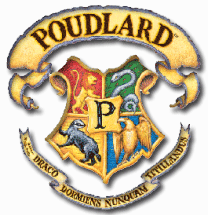 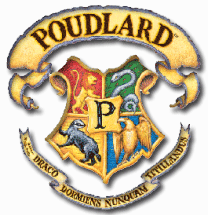 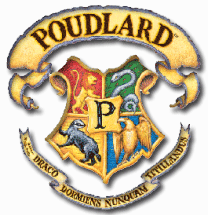 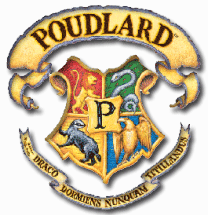 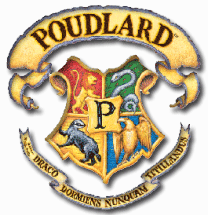 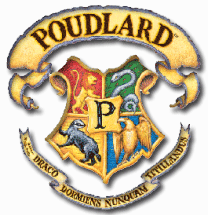 Test blason orange calcul 1
Test blason orange calcul 2
Test blason orange calcul 3
Pour réussir ton blason et ainsi gagner 3 galleons tu dois réussir au moins 5 des 6 additions à trous ci-dessous. Sinon tu dois te corriger puis passer un autre test
Pour réussir ton blason et ainsi gagner 3 galleons tu dois réussir au moins 5 des 6 additions à trous ci-dessous. Sinon tu dois te corriger puis passer un autre test
Pour réussir ton blason et ainsi gagner 3 galleons tu dois réussir au moins 5 des 6 additions à trous ci-dessous. Sinon tu dois te corriger puis passer un autre test
2 5 4 
  . .  .
5 7 2
4 0 7 
  .  .  .
6  3 5
6 3 1 
  .  .  .
8  2 0
4 8 
  . .
127
4 1 9 
  . .  .
7 4 9
Nombre de bonnes réponses : …………. / 6

Commentaire(s) du professeur : 
……………………………………………………………………………………………………………………………………………………………………………………………..
7  6 
  .  .
1 4 9
2 7 5 
  . .  .
4 8 6
Nombre de bonnes réponses : …………. / 6

Commentaire(s) du professeur : 
………………………………………………………………………………………………………………………………………………………………………………………………
4  3 
  .  .
 8 1
1 9 6 
  . .  .
3 9 8
Nombre de bonnes réponses : …………. / 6

Commentaire(s) du professeur : 
………………………………………………………………………………………………………………………………………………………………………………………………
+
+
+
+
+
+
+
+
4 0 7 
  . .  .
7 0 2
6 0 2 
  . .  .
8 0 0
3 1 7 
  . .  .
4 5 9
7 8 2 
  . .  .
9 4 3
2 4 6 
  . .  .
4 2 3
5 0 3 
  . .  .
8 2 1
4 0 3 
  . .  .
8 2 9
7 2 7 
  . .  .
8 1 9
3 5 8 
  . .  .
5 6 2
+
+
+
+
+
+
+
+
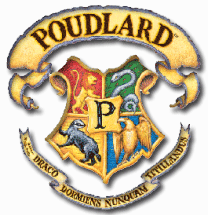 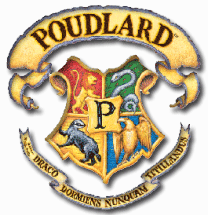 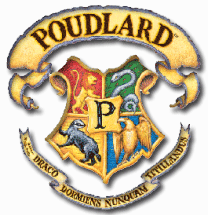 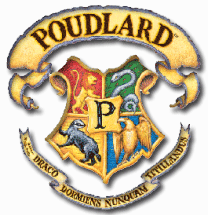 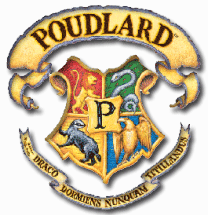 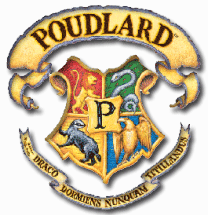 Test blason orange calcul 4
Test blason orange calcul 5
Test blason orange calcul 6
Pour réussir ton blason et ainsi gagner 3 galleons tu dois réussir au moins 5 des 6 additions à trous ci-dessous. Sinon tu dois te corriger puis passer un autre test
Pour réussir ton blason et ainsi gagner 3 galleons tu dois réussir au moins 5 des 6 additions à trous ci-dessous. Sinon tu dois te corriger puis passer un autre test
Pour réussir ton blason et ainsi gagner 3 galleons tu dois réussir au moins 5 des 6 additions à trous ci-dessous. Sinon tu dois te corriger puis passer un autre test
3 7 4 
  . .  .
4 9 8
3 4 2 
  .  .  .
 7 1 9
7 3 1 
  .  .  .
9  1 0
2 9 
  . .
7 3
2 4 5 
  . .  .
5 6 8
Nombre de bonnes réponses : …………. / 6

Commentaire(s) du professeur : 
……………………………………………………………………………………………………………………………………………………………………………………………..
5 9  
  .  .
9  9
3 1 5 
  . .  .
5 0 6
Nombre de bonnes réponses : …………. / 6

Commentaire(s) du professeur : 
………………………………………………………………………………………………………………………………………………………………………………………………
9  1 
  .  .
1 3 1
4 2 6 
  . .  .
7 1 9
Nombre de bonnes réponses : …………. / 6

Commentaire(s) du professeur : 
………………………………………………………………………………………………………………………………………………………………………………………………
+
+
+
+
+
+
+
+
6 3 8 
  . .  .
7 1 5
4 5 3 
  . .  .
6 0 0
7 1 3 
  . .  .
9 6 2
8 7 6 
  . .  .
9 9 3
2 4 6 
  . .  .
4 2 3
2 9 6 
  . .  .
4 4 7
3 0 7 
  . .  .
5 3 5
2 4 1 
  . .  .
 4 8 0
6 2 4 
  . .  .
8 6 1
+
+
+
+
+
+
+
+
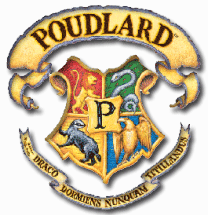 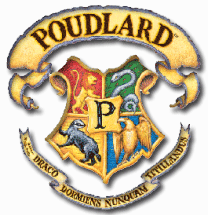 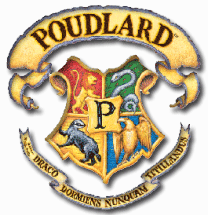 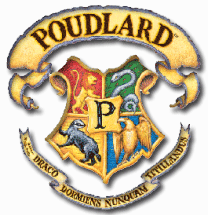 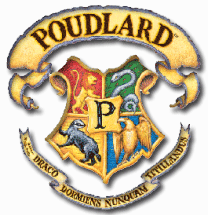 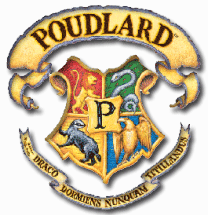 Test blason vert calcul 1
Test blason vert calcul 2
Test blason vert calcul 3
Pour réussir ton blason et ainsi gagner  galleons tu dois réussir au moins 6 des 7 soustractions ci-dessous. Sinon tu dois te corriger puis passer un autre test
Pour réussir ton blason et ainsi gagner 5 galleons tu dois réussir au moins 6 des 7 soustractions ci-dessous. Sinon tu dois te corriger puis passer un autre test
Pour réussir ton blason et ainsi gagner 5 galleons tu dois réussir au moins 6 des 7 soustractions ci-dessous. Sinon tu dois te corriger puis passer un autre test
87 - 54 = …….
785 - 521 = ………….
452 - 328 = ………….
287 - 179 = ………….
754 - 698 = …………
421 – 289 = ……………….
1 891 -  779 = ………….
Nombre de bonnes réponses : …………. / 7
Commentaire(s) du professeur : 
………………………………………………………………………………………………………………………………………………………………………………………………………………………………………..
59 - 34 = …….
652 - 431 = ………….
745 - 372 = ………….
631 - 471 = ………….
637 - 428 = …………
604 – 367 = ……………….
4 674 -  2 691 = ………….
Nombre de bonnes réponses : …………. / 7
Commentaire(s) du professeur : 
………………………………………………………………………………………………………………………………………………………………………………………………………………………………………..
72 - 51 = …….
789 - 455 = ………….
632 - 425 = ………….
907 - 609 = ………….
456 - 178 = …………
703 – 171 = ……………….
2 654 -  1 582 = ………….
Nombre de bonnes réponses : …………. / 7
Commentaire(s) du professeur : 
………………………………………………………………………………………………………………………………………………………………………………………………………………………………………..
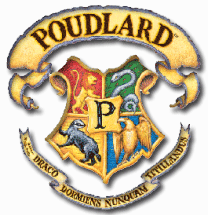 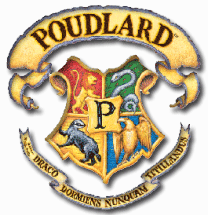 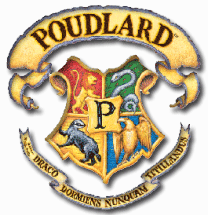 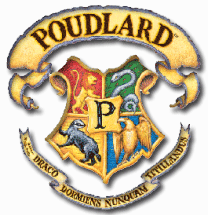 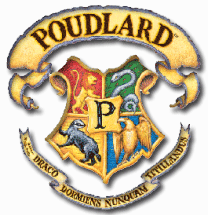 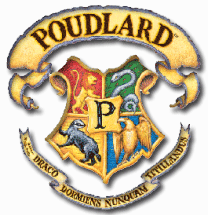 Test blason vert calcul 4
Test blason vert calcul 5
Test blason vert calcul 6
Pour réussir ton blason et ainsi gagner 5 galleons tu dois réussir au moins 6 des 7 soustractions ci-dessous. Sinon tu dois te corriger puis passer un autre test
Pour réussir ton blason et ainsi gagner 5 galleons tu dois réussir au moins 6 des 7 soustractions ci-dessous. Sinon tu dois te corriger puis passer un autre test
Pour réussir ton blason et ainsi gagner 5 galleons tu dois réussir au moins 6 des 7 soustractions ci-dessous. Sinon tu dois te corriger puis passer un autre test
59 - 34 = …….
854 - 432 = ………….
324 - 271 = ………….
514 - 286 = ………….
523 - 147 = …………
785 – 128 = ……………….
2 724 -  1 284 = ………….
Nombre de bonnes réponses : …………. / 7
Commentaire(s) du professeur : 
………………………………………………………………………………………………………………………………………………………………………………………………………………………………………..
86 - 75 = …….
447 - 215 = ………….
424 - 183 = ………….
912 - 784 = ………….
808 - 672 = …………
671 – 395 = ……………….
4 324 -  1 118 = ………….
Nombre de bonnes réponses : …………. / 7
Commentaire(s) du professeur : 
………………………………………………………………………………………………………………………………………………………………………………………………………………………………………..
96 - 55 = …….
753 - 351 = ………….
654 - 418 = ………….
604 - 129 = ………….
541 - 289 = …………
547 – 267 = ……………….
4 426 -  1 539 = ………….
Nombre de bonnes réponses : …………. / 7
Commentaire(s) du professeur : 
………………………………………………………………………………………………………………………………………………………………………………………………………………………………………..
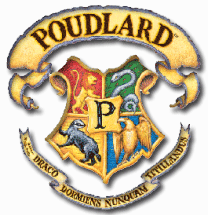 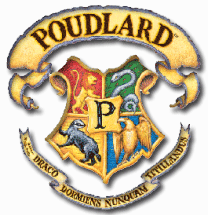 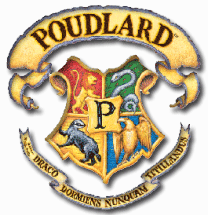 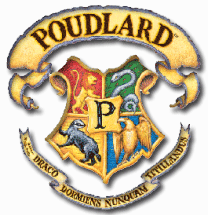 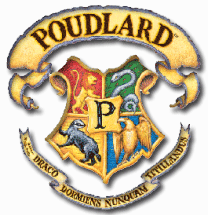 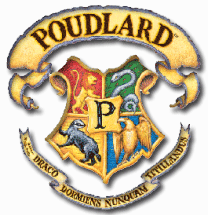 Test blason bleu calcul 1
Test blason bleu calcul 2
Test blason bleu calcul 3
Pour réussir ton blason et ainsi gagner 6 galleons tu dois réussir au moins 6 des 7 multiplications ci-dessous. Sinon tu dois te corriger puis passer un autre test
Pour réussir ton blason et ainsi gagner 6 galleons tu dois réussir au moins 6 des 7 multiplications ci-dessous. Sinon tu dois te corriger puis passer un autre test
Pour réussir ton blason et ainsi gagner 6 galleons tu dois réussir au moins 6 des 7 multiplications ci-dessous. Sinon tu dois te corriger puis passer un autre test
35 x 4 = …….
87  x  7 = ………….
536 x 5= ………….
963 x 3= ………….
458 x 7 = …………
501 x 6= ……………….
3 684 x 9= ………….
Nombre de bonnes réponses : …………. / 7
Commentaire(s) du professeur : 
………………………………………………………………………………………………………………………………………………………………………………………………………………………………………..
41 x 4 = …….
96  x  7 = ………….
357 x 5= ………….
951 x 3= ………….
456 x 7 = …………
504 x 6= ……………….
6 578 x 9= ………….
Nombre de bonnes réponses : …………. / 7
Commentaire(s) du professeur : 
………………………………………………………………………………………………………………………………………………………………………………………………………………………………………..
84 x 4 = …….
47  x  7 = ………….
694 x 5= ………….
327 x 3= ………….
951 x 7 = …………
907 x 6= ……………….
4 257 x 9= ………….
Nombre de bonnes réponses : …………. / 7
Commentaire(s) du professeur : 
………………………………………………………………………………………………………………………………………………………………………………………………………………………………………..
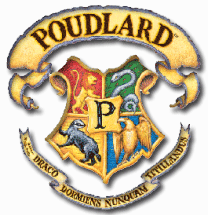 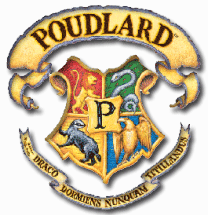 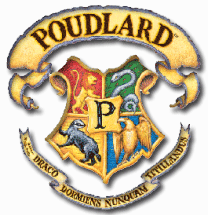 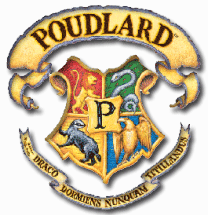 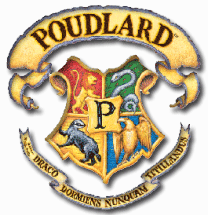 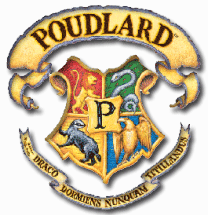 Test blason bleu calcul 4
Test blason bleu calcul 5
Test blason bleu calcul 6
Pour réussir ton blason et ainsi gagner 6 galleons tu dois réussir au moins 6 des 7 multiplications ci-dessous. Sinon tu dois te corriger puis passer un autre test
Pour réussir ton blason et ainsi gagner 6 galleons tu dois réussir au moins 6 des 7 multiplications ci-dessous. Sinon tu dois te corriger puis passer un autre test
Pour réussir ton blason et ainsi gagner 6 galleons tu dois réussir au moins 6 des 7 multiplications ci-dessous. Sinon tu dois te corriger puis passer un autre test
67 x 4 = …….
64  x  7 = ………….
571 x 5= ………….
653 x 3= ………….
128 x 7 = …………
507 x 6= ……………….
6 478 x 9= ………….
Nombre de bonnes réponses : …………. / 7
Commentaire(s) du professeur : 
………………………………………………………………………………………………………………………………………………………………………………………………………………………………………..
28 x 4 = …….
74  x  7 = ………….
174 x 5= ………….
415 x 3= ………….
268 x 7 = …………
508 x 6= ……………….
3 569 x 9= ………….
Nombre de bonnes réponses : …………. / 7
Commentaire(s) du professeur : 
………………………………………………………………………………………………………………………………………………………………………………………………………………………………………..
96 x 4 = …….
44  x  7 = ………….
869 x 5= ………….
624 x 3= ………….
129 x 7 = …………
209 x 6= ……………….
6 874 x 9= ………….
Nombre de bonnes réponses : …………. / 7
Commentaire(s) du professeur : 
………………………………………………………………………………………………………………………………………………………………………………………………………………………………………..
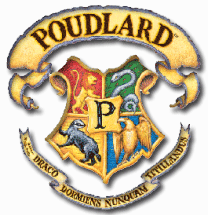 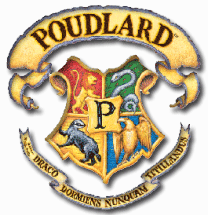 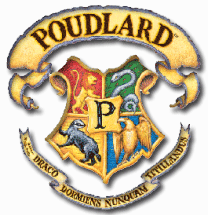 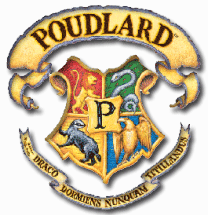 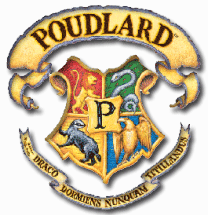 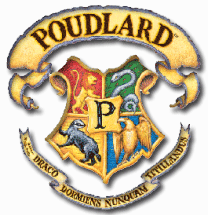 Test blason noir calcul 1
Test blason noir calcul 2
Test blason noir calcul 3
Pour réussir ton blason et ainsi gagner 7 galleons tu dois réussir au moins 5 des 6 multiplications ci-dessous. Sinon tu dois te corriger puis passer un autre test
Pour réussir ton blason et ainsi gagner 7 galleons tu dois réussir au moins 5 des 6 multiplications ci-dessous. Sinon tu dois te corriger puis passer un autre test
Pour réussir ton blason et ainsi gagner 7 galleons tu dois réussir au moins 5 des 6 multiplications ci-dessous. Sinon tu dois te corriger puis passer un autre test
35 x 24 = …….
87  x  37 = ………….
536 x 45= ………….
963 x 63= ………….
458 x 17 = …………
501 x 65= ……………….
684 x 98= ………….
Nombre de bonnes réponses : …………. / 6
Commentaire(s) du professeur : 
………………………………………………………………………………………………………………………………………………………………………………………………………………………………………..
47 x 35 = …….
85  x  19 = ………….
637 x 44= ………….
415 x 75= ………….
368 x 24 = …………
536 x 58= ……………….
758 x 86= ………….
Nombre de bonnes réponses : …………. / 6
Commentaire(s) du professeur : 
………………………………………………………………………………………………………………………………………………………………………………………………………………………………………..
71 x 25 = …….
59  x  23 = ………….
472 x 62= ………….
418 x 26= ………….
864 x 57 = …………
536 x 94= ……………….
478 x 67= ………….
Nombre de bonnes réponses : …………. / 6
Commentaire(s) du professeur : 
………………………………………………………………………………………………………………………………………………………………………………………………………………………………………..
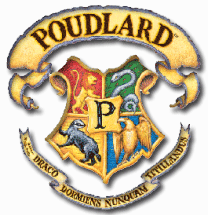 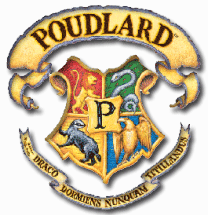 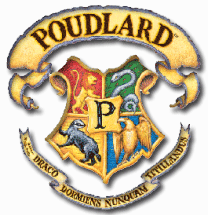 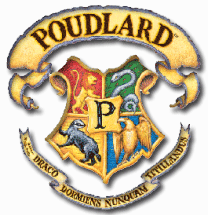 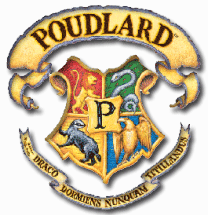 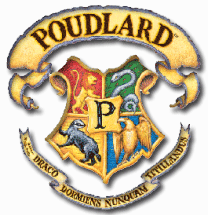 Test blason noir calcul 4
Test blason noir calcul 5
Test blason noir calcul 6
Pour réussir ton blason et ainsi gagner 7 galleons tu dois réussir au moins 5 des 6 multiplications ci-dessous. Sinon tu dois te corriger puis passer un autre test
Pour réussir ton blason et ainsi gagner 7 galleons tu dois réussir au moins 5 des 6 multiplications ci-dessous. Sinon tu dois te corriger puis passer un autre test
Pour réussir ton blason et ainsi gagner 7 galleons tu dois réussir au moins 5 des 6 multiplications ci-dessous. Sinon tu dois te corriger puis passer un autre test
75 x 31 = …….
68  x  28 = ………….
737 x 35= ………….
985 x 29= ………….
745 x 38 = …………
604 x 56= ……………….
987 x 28= ………….
Nombre de bonnes réponses : …………. / 6
Commentaire(s) du professeur : 
………………………………………………………………………………………………………………………………………………………………………………………………………………………………………..
38 x 19 = …….
89  x  23 = ………….
541 x 55= ………….
589 x 57= ………….
631 x 26 = …………
278 x 74= ……………….
248 x 66= ………….
Nombre de bonnes réponses : …………. / 6
Commentaire(s) du professeur : 
………………………………………………………………………………………………………………………………………………………………………………………………………………………………………..
87 x 36 = …….
98  x  47 = ………….
524 x 25= ………….
125 x 67= ………….
234 x 56 = …………
345 x 67= ……………….
567 x 78 = ………….
Nombre de bonnes réponses : …………. / 6
Commentaire(s) du professeur : 
………………………………………………………………………………………………………………………………………………………………………………………………………………………………………..
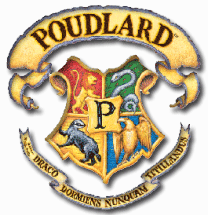 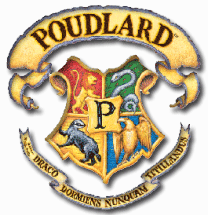 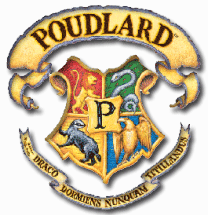 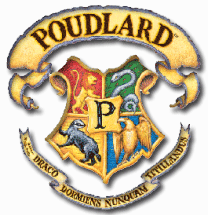 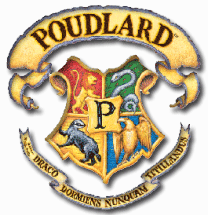 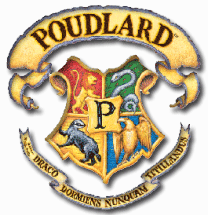 Test blason or calcul 1
Test blason or calcul 2
Test blason or calcul 3
Pour réussir ton blason et ainsi gagner 10 galleons tu dois réussir les 5 calculs ci-dessous. Sinon tu dois te corriger puis passer un autre test
Pour réussir ton blason et ainsi gagner 10 galleons tu dois réussir les 5 calculs ci-dessous. Sinon tu dois te corriger puis passer un autre test
Pour réussir ton blason et ainsi gagner 10 galleons tu dois réussir les 5 calculs ci-dessous. Sinon tu dois te corriger puis passer un autre test
Nombre de bonnes réponses : …………. / 5
Commentaire(s) du professeur : 
………………………………………………………………………………………………………………………………………………………………………………………………………………………………………..
Nombre de bonnes réponses : …………. / 5
Commentaire(s) du professeur : 
………………………………………………………………………………………………………………………………………………………………………………………………………………………………………..
Nombre de bonnes réponses : …………. / 5
Commentaire(s) du professeur : 
………………………………………………………………………………………………………………………………………………………………………………………………………………………………………..
8 965 + 7 981 = …….
8 534 – 7 158= ………….
4 536 x 9= ………….
853  x 84= ………….
7 859+ 7 804 = …….
6 238– 2 368= ………….
3 687 x 8= ………….
753  x 59 = ………….
9 874 + 2 999= …….
5 423 – 3 687= ………….
3 574 x 7= ………….
976  x 39 = ………….
4 1 9 8 
 .  .  .  .
7 8 4 2
2 7 2 9 
 .  .  .  .
5 4 7 3
4 6 3 0 
 .  .  .  .
 6 8 1 3
+
+
+
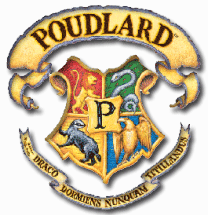 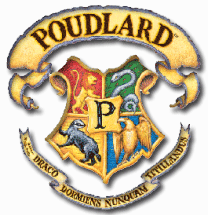 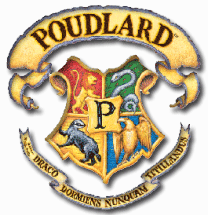 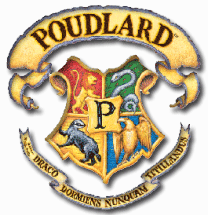 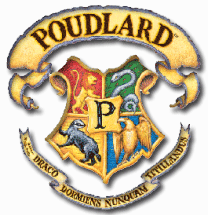 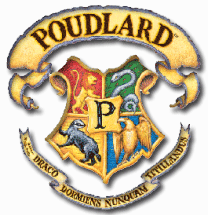 Test blason or calcul 4
Test blason or calcul 5
Test blason or calcul 6
Pour réussir ton blason et ainsi gagner 10 galleons tu dois réussir les 5 calculs ci-dessous. Sinon tu dois te corriger puis passer un autre test
Pour réussir ton blason et ainsi gagner 10 galleons tu dois réussir les 5 calculs ci-dessous. Sinon tu dois te corriger puis passer un autre test
Pour réussir ton blason et ainsi gagner 10 galleons tu dois réussir les 5 calculs ci-dessous. Sinon tu dois te corriger puis passer un autre test
5 364+ 3 877 = …….
8 963 – 2 648= ………….
6 874 x 6= ………….
235  x 97 = ………….
Nombre de bonnes réponses : …………. / 5
Commentaire(s) du professeur : 
………………………………………………………………………………………………………………………………………………………………………………………………………………………………………..
Nombre de bonnes réponses : …………. / 5
Commentaire(s) du professeur : 
………………………………………………………………………………………………………………………………………………………………………………………………………………………………………..
Nombre de bonnes réponses : …………. / 5
Commentaire(s) du professeur : 
………………………………………………………………………………………………………………………………………………………………………………………………………………………………………..
2 345+ 4 568 = …….
6 471– 2 368= ………….
2 047 x 4= ………….
657  x 67 = ………….
3 404 + 9 601= …….
5 471– 2 549 = ………….
6 412 x 8= ………….
632  x 68 = ………….
1 2 8 9 
 .  .  .  .
7 6 5 2
5 6 0 9 
 .  .  .  .
8 3 7 6
6 8 8 4 
 .  .  .  .
 9 4 9 1
+
+
+